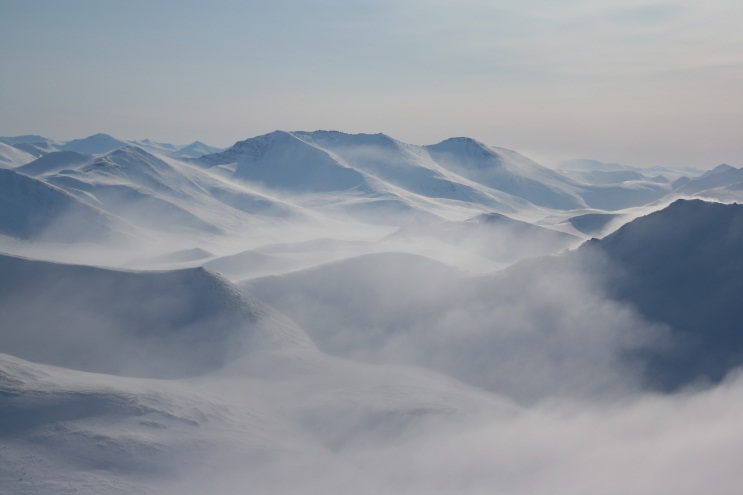 Integrating with Decision Makers
Commonalities across agencies:
Desire the best available science
Agencies use a varity of information for decision making 
Often similar “vital signs” monitored
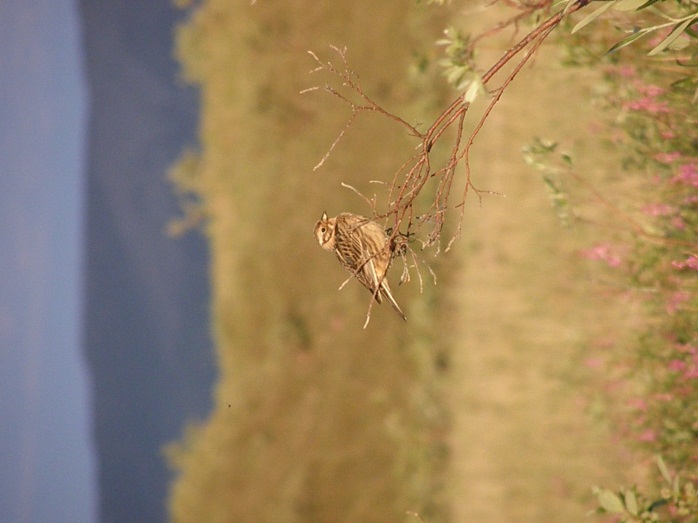 Differences:
Different mandates
Different focus within individual land management agencies (place based) 
Different approaches to doing science based on individuals, logistics, etc.
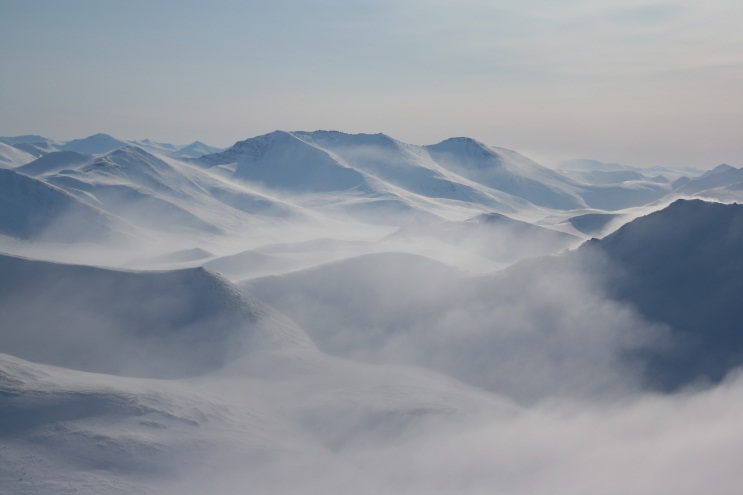 Can ABoVE help?
Low hanging fruit:
Vegetation height
Vegetation Biomass
Permafrost susceptibility to thaw
Snow characterisitcs
Other broadscale items of interest?
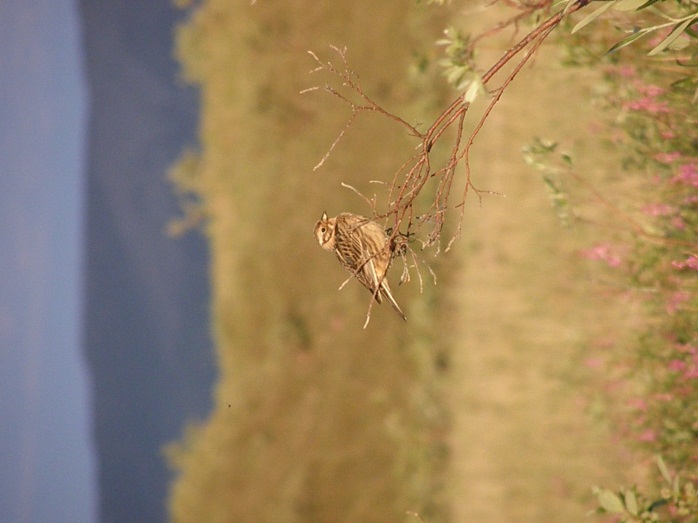 Observations:
ABoVE data/information getting used more than is apparent
No substitute for personnel connection
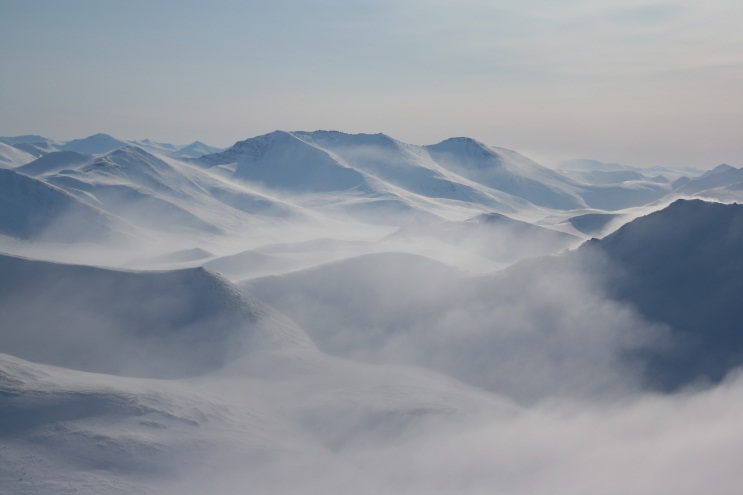 The last mile
Across the Grand Canyon:
Agencies may lack expertise in utilizing products
Lack of capacity at agencies
Need to bridge the gap between the products and utility
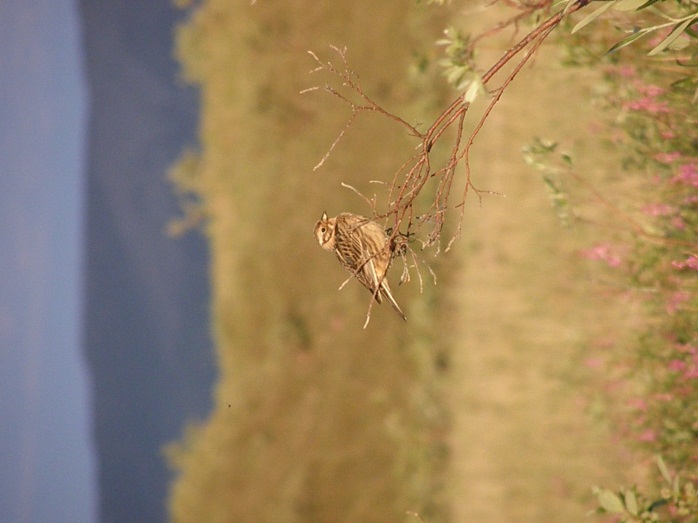 Solutions?:
ABoVE data/information getting used more than is apparent
Middle man
Elevator pitch
Training
Embedding
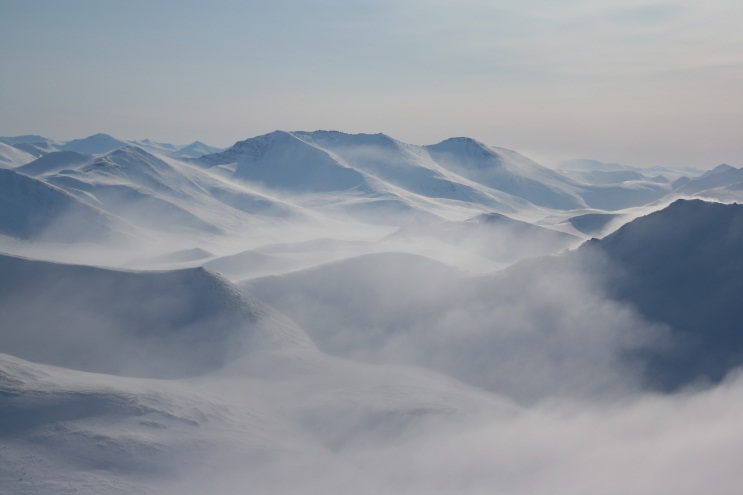 ABoVE message to Land Managers
The big picture:
ABoVE producing products at specific place, times..can be useful for programs
Scaling up!!
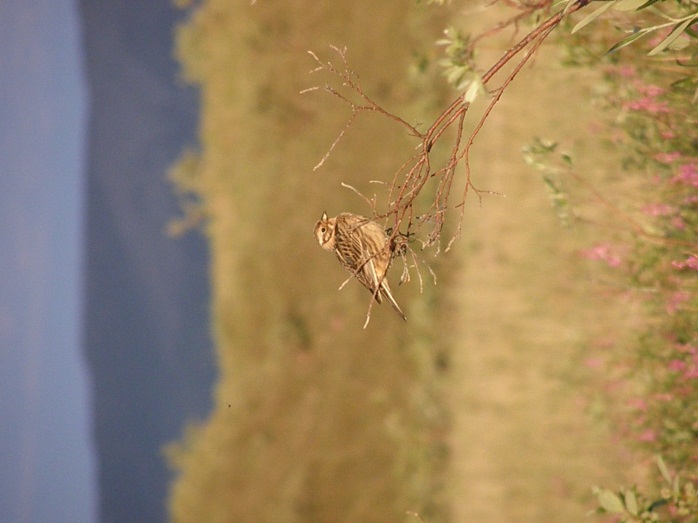 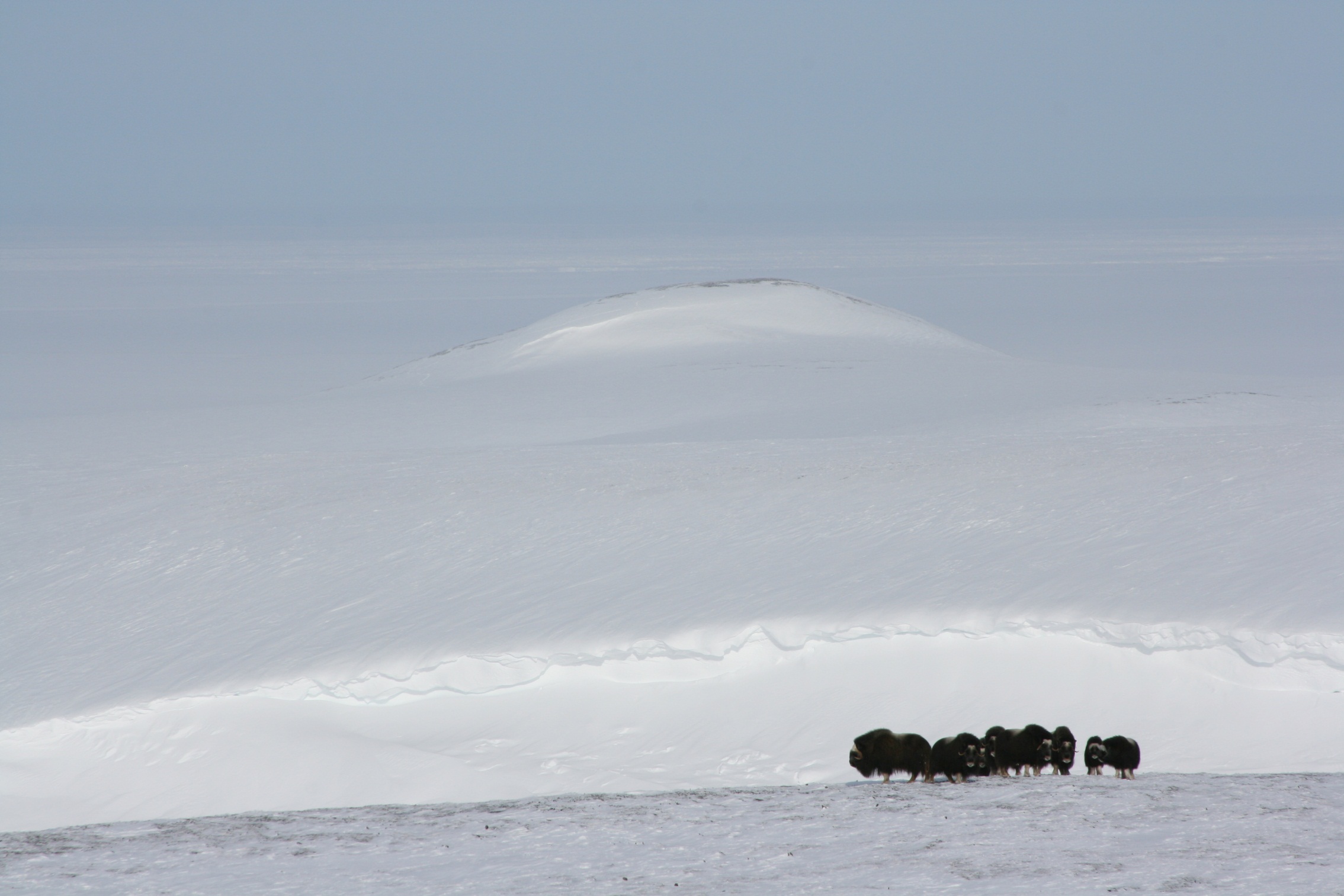 Parking lot thoughts
Whose missing?:
Canadian Parks, FWS, BLM, State
Land managers can be frustrating to work with, Don’t give up!!
Beyond agencies – Earth to Sky, Subsistence users….
Local residents as sources of information
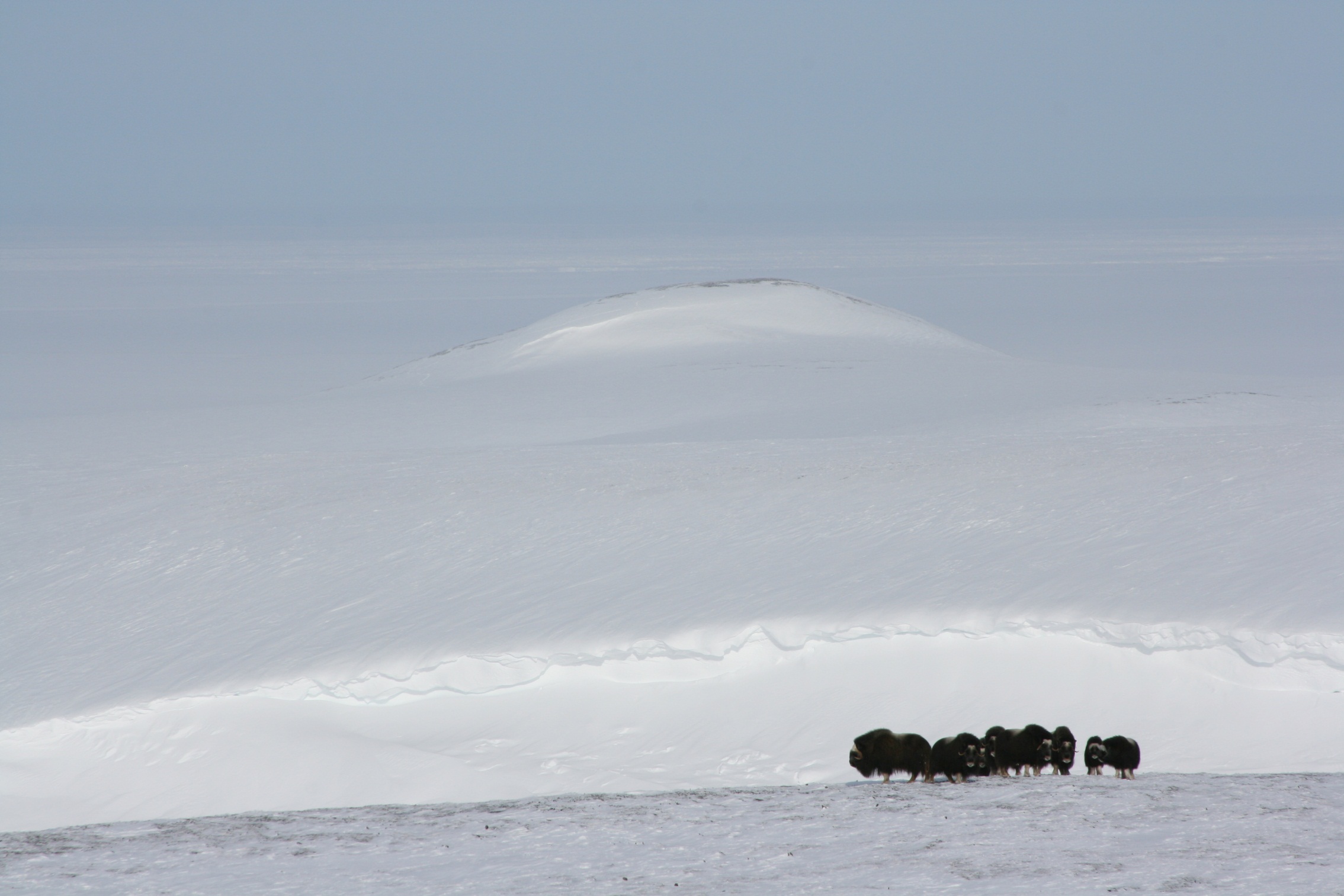 More parking lot thoughts
Going into phase 3, how to interface with land managers? 

should we have forum or workshop to show what we have?
should we have a training? 

Think about how interaction will happen specifically